Standart Elektrot Potansiyeli, E 0
Reaktiflerin ve ürünlerin birim aktivitede olduğu bir yarı-hücre reaksiyonunun elektrot potansiyeli (SHE’a karşı)
E = Eo
16.4.2018
Elektoanalitik Yöntemler
1
Standart Elektrot Potansiyeli, E 0
Sıcaklığa bağlıdır
Bağıl bir büyüklüktür
16.4.2018
Elektoanalitik Yöntemler
2
Standart Elektrot Potansiyeli, E 0
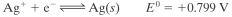 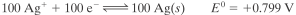 16.4.2018
Elektoanalitik Yöntemler
3
ÖRNEK 2
0,02 M Cd2+  çözeltisine daldırılmış kadmiyum elektrottan oluşan bir yarı-hücrenin elektrot potansiyelini hesaplayınız.
16.4.2018
Elektoanalitik Yöntemler
4
Eo Değerlerinden 
Yarı-Hücre Potansiyellerinin Hesaplanması
ÖRNEK 3
Br2  ile doyurulmuş 0,02 M KBr çözeltisine daldırılmış  bir platin elektrodun potansiyelini hesaplayınız.
16.4.2018
Elektoanalitik Yöntemler
5
Eo Değerlerinden 
Yarı-Hücre Potansiyellerinin Hesaplanması
ÖRNEK 4
Br2 bakımından  1,00 × 10-4 M, KBr bakımından 0,02  M  olan bir çözeltiye daldırılmış  bir platin elektrodun potansiyelini hesaplayınız .
16.4.2018
Elektoanalitik Yöntemler
6
Standart Elektrot Potansiyellerinin 
Kullanımındaki Sınırlamalar
Aktiviteler yerine derişimlerin kullanımı
Diğer dengelerin etkisi
Formal potansiyeller
Reaksiyon hızları
16.4.2018
Elektoanalitik Yöntemler
7
Standart Elektrot Potansiyellerinin 
Kullanımındaki Sınırlamalar
Aktiviteler yerine derişimlerin kullanımı
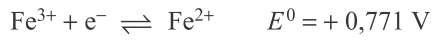 Eo = 0,732 V (1 M HClO4 )
16.4.2018
Elektoanalitik Yöntemler
8
Standart Elektrot Potansiyellerinin 
Kullanımındaki Sınırlamalar
Aşağıdaki reaksiyona ortamın etkisi
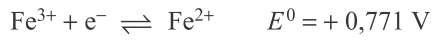 Eo = 0,771 V
Eo’ = 0,73 V (1 M HClO4) 
Eo’ = 0,70 V (1 M HCl)
Eo’ = 0,68 V (1 M H2SO4)
Eo’ = 0,60 V (1 M H3PO4)
16.4.2018
Elektoanalitik Yöntemler
9
Standart Elektrot Potansiyellerinin 
Kullanımındaki Sınırlamalar
Formal potansiyel, E0’
Reaktif ve ürünlerin derişimleri 1 M; diğer türlerin derişimleri tam olarak bilindiğinde SHE’a karşı ölçülen elektrot potansiyeli
Eo = 0,771 V
Eo’ = 0,73 V (1 M HClO4) 
Eo’ = 0,70 V (1 M HCl)
Eo’ = 0,68 V (1 M H2SO4)
Eo’ = 0,60 V (1 M H3PO4)
16.4.2018
Elektoanalitik Yöntemler
10
ELEKTROT POTANSİYELLERİNDEN 
HÜCRE POTANSİYELLERİNİN 
HESAPLANMASI
Ehücre = Esağ - Esol
Zn I ZnSO4 (a = 1,00 M) II CuSO4 (a = 1,00 M) I Cu
Cu2+ +Zn(k) → Cu(k) + Zn2+ -
Galvanik hücre
Cu I CuSO4 (a = 1,00 M) II ZnSO4 (a = 1,00 M) I Zn
Zn2++Cu(k) → Zn(k) +Cu2+ -
Elektrolitik hücre
16.4.2018
Elektoanalitik Yöntemler
11
ÖRNEK 6
Aşağıdaki hücre için (a) derişimleri ve (b) aktiviteleri kullanarak potansiyelleri hesaplayınız. 
Zn I ZnSO4(cZnSO4),PbSO4(doygun) I Pb
c ZnSO4 :	6,00 x 10-3 M
16.4.2018
Elektoanalitik Yöntemler
12
Ohmik Potansiyel: IR Düşüşü
Ehücre = Esağ – Esol -  IR
Galvanik hücrenin potansiyelini azaltır
Elektrolitik hücrede akım oluşması için gereken potansiyeli artırır
16.4.2018
Elektoanalitik Yöntemler
13
ÖRNEK 7

Aşağıdaki hücrenin direnci 8,00  dur. 0,500A’lik bir akım ürettiğinde bu hücrenin potansiyelini hesaplayınız.
 
Cd I Cd2+  (0,0500 M) II Cu2+  (0,0500 M) I Cu
16.4.2018
Elektoanalitik Yöntemler
14
ÖRNEK 8

Aşağıdaki hücrenin direnci 4,00  dur. 0,100A’lik bir akım ürettiğinde bu hücrenin potansiyelini hesaplayınız.
 
Cu I Cu2+  (0,0100 M) II Cd2+  (0,0100 M) I Cd
16.4.2018
Elektoanalitik Yöntemler
15
Polarizasyon
Polarizasyon potansiyel değiştiği halde akımın değişmemesidir.
Derişim polarizasyonu : Yüzeydeki bütün türlerin tamamen indirgenip yükseltgenmesidir.
Reaksiyon polarizasyonu: Ara yüzeyde gerçekleşen reaksiyonun hızını etkileyen olaylar (ara ürünlerin oluşması, bozunma olayları) reaksiyon hızını sınırlar. Buna reaksiyon polarizasyonu denir..
16.4.2018
Elektoanalitik Yöntemler
16
Aşırı gerilim:
Elektrodun kimyasal yapısına bağlı olarak değişir.

Hidrojen ve oksijenin çıktığı elektrotlarda çok yüksektir.

Sıcaklığın artmasıyla düşer.

Bir çok değişkene bağlıdır.
16.4.2018
Elektoanalitik Yöntemler
17
Kütle Aktarım Mekanizması
Difüzyon
Göç
Konveksiyon
Difüzyon: iyonların derişimin yüksek olduğu bölgeden düşük olduğu bölgeye hareket etmesidir.


.

.
16.4.2018
Elektoanalitik Yöntemler
18